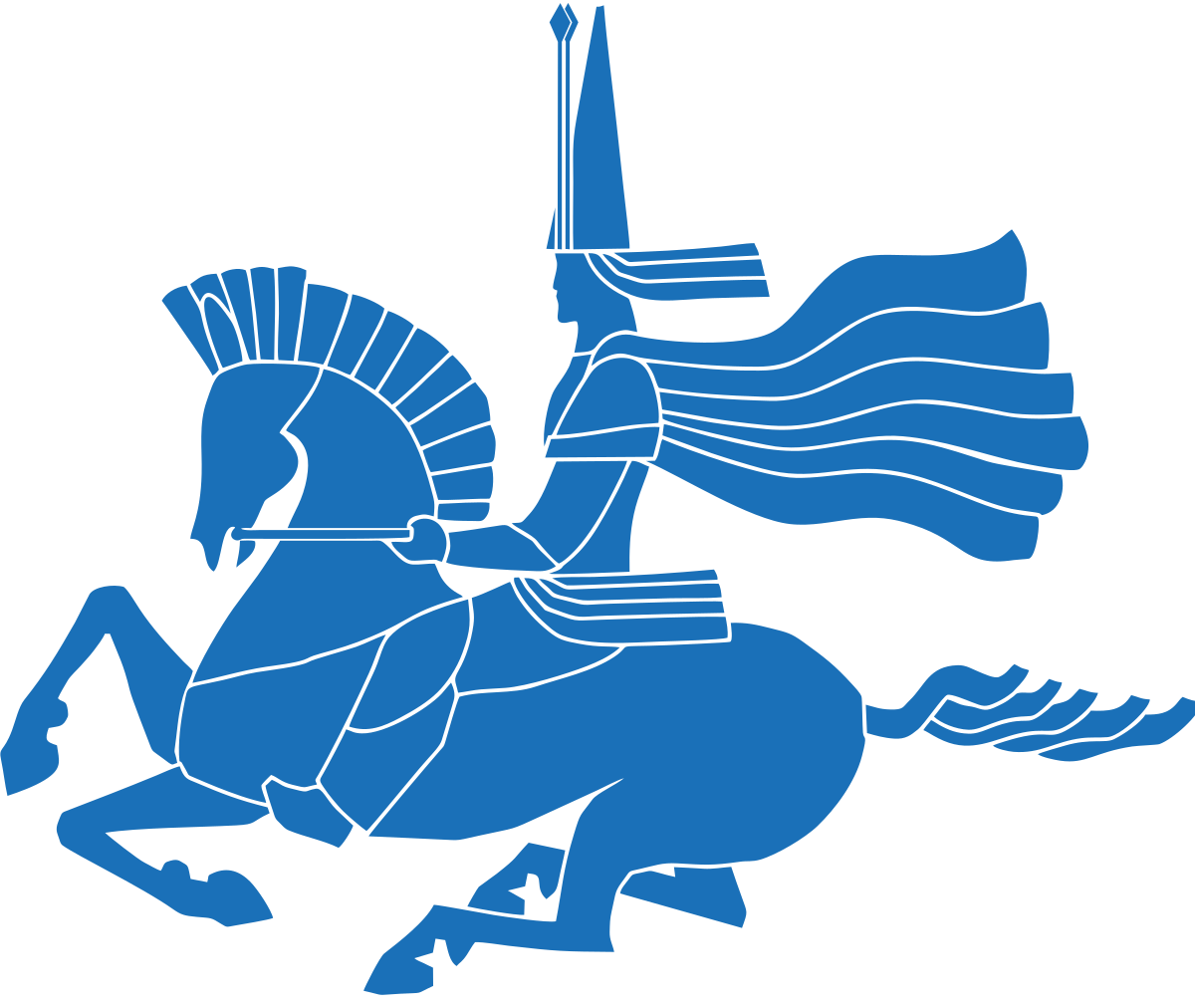 Institutional capacity for performance auditing
Agenda
Independence and legal framework
       Organization and management 
       Audit standards and methodology
       Communication in performance auditing
Independence and legal framework
International standards require the SAI to have and use unrestricted access to information and the authority to independently conduct and separately report on the audit of economy, efficiency and effectiveness to Parliament and the auditee, and to publish the report.
In accordance with ISSAI 10, SAIs are required to use appropriate performance and auditing standards and a code of ethics based on official documents from INTOSSAI, the International Federation of Accountants or other recognized standard-setting bodies.
Professional standards and guidelines are essential to the reliability, quality and professionalism of public sector auditing.
The main elements of the performance audit system
Performance audit is an assessment and analysis of the activities of governmental audit objects for efficiency, economy, productivity and effectiveness.
The components of performance audit are:
Efficiency audit of the use of human, financial and other resources, including checking information systems, performance measurement and monitoring systems, as well as procedures for eliminating detected inconsistencies and deficiencies;
An economy audit of the administrative activities to ensure the program is in accordance with sound administrative principles and practices;
Audit of the effectiveness of activities in terms of achieving the set goals by the program being audited, as well as impact auditing, that is, comparing the actual impact of a particular program or policy with the planned one;
Productivity audit in terms of determining the impact of allocated resources on the quality of services provided on the growth of the economy and its separate sphere.
The elements of the government performance audit system include:
The system of governmental audit bodies (audit subjects) and their interaction;
Аccounting C- Ext inst 
  Object and subject of governmental audit;
  Audit methodology;
  Principles by which the audit is carried out
According to the Law of the Republic of Kazakhstan "On State Audit and Financial Control" (hereinafter referred to as the Law), the system of governmental audit and financial control bodies comprises:
1) the Accounts Committee, which is the supreme body of governmental audit and financial control;
2) audit commissions of a region, a city of republican significance, the capital;
3) the authorized body for internal governmental audit;
4) the internal audit service of central state bodies, with the exception of the internal audit service of the National Bank of the Republic of Kazakhstan, local executive bodies, of republican significance, the capital;
5) internal audit services of departments of central state bodies.
Intuitions of external and internal governmental audit
The bodies of external governmental audit and financial control are the Accounts Committee and
audit commissions of regions, cities of republican significance and the capital.
Internal governmental audit and financial control bodies - an authorized body for internal governmental audit,
internal audit services of central state and local executive bodies,
  as well as at the discretion of the first head of the internal audit service of the central government agencies.
The objects of governmental performance audit are
state authorities ,
  state institutions,
subjects of the quasi-public sector,
as well as recipients of budget funds.
Exp. 
Ministry of trade, integration ….- Obj
Programs – strategic , state prg.,  stratrgic plan
 organization structure, management
Audit objects in world practice can be classified as:
Programs;
Organizations;
Management;
Politics
The objects of performance audit in the Republic of Kazakhstan are:
Budget programs of government agencies;
Strategic plans of government agencies;
The sphere of public procurement of goods, works and services;
State, sectoral and regional programs;
Subjects of the quasi-public sector;
Problems of the country's public debt management;
Problems of asset management of the National Fund of the Republic of Kazakhstan, the unified state funded pension system in the republic.
The subject of performance audit is the activity of the auditee in the use of public funds in the performance of the functions, tasks and programs assigned to it.
The subject of an audit is related to what is verified through an audit.
Examples include the delivery of public services or the impact of government policies and legislation on managers, stakeholder groups, businesses, citizens and society at large.
The methodology for auditing the effectiveness of the use of budgetary funds and state assets is a set of certain methods and procedures used in the planning, verification, preparation and execution of the results of the performance audit
The basis of the performance audit methodology is the development and implementation of government performance audit standards.
ISSAI standard is the authoritative performance auditing standard. Each requirement of the standard must be met if the SAI decides to adopt it.
On March 31, 2016, by the Regulatory Resolution of the Accounts Committee for Control over the Execution of the Republican Budget No. 5-Н контрол, procedural standards for external governmental audit and financial control were approved: 100. Procedural standard for external governmental audit and financial control for performance audit.
Methodological guidelines for conducting performance audit in the field of environmental protection, taking into account international experience (Order of November 28, 2017 No. 168-n / қ);

Methodological guidelines for conducting an audit of the effectiveness of the use of state assets (Order No. 137-n / қ dated October 12, 2017);
Methodological guidelines for auditing the effectiveness of budget funds aimed at the formation of intellectual assets of the state and the development of science (Order of October 13, 2017 No. 138-n / қ).
The ISSAI 300 standards define the fundamental principles of performance auditing:
Ethics and independence;
Professional judgment, due diligence and skepticism;
Quality control;
Audit team management and skills;
Audit risk;
Materiality;
Documentation;
Communication.
The classification of types of performance audit is divided according to the following criteria
1. Approaches of governmental audit - conducting performance audits using
horizontal
 or vertical approaches
 In addition, depending on the purpose, issues and criteria of the performance audit, there are three approaches to the performance audit:
1) a systems-oriented approach that examines the proper functioning of control systems;
2) a results-oriented approach that assesses whether the planned direct and final results have been achieved;
3) a problem-oriented approach, according to which the causes and consequences of a particular problem are analyzed.
2. Directions of governmental audit - conducting an audit on a specific topic or activities of the object of governmental audit:
1) Audit of the efficiency of tax and customs administration
2) Audit of the effectiveness of planning and execution of budgets, involving the study of the requirements of budgetary and other related legislation and the applied practice of planning the republican or local budget for all budget items, grouped by budget classification and by administrators of budget programs
Классификация видов аудита эффективности
3) Audit of the efficiency of state asset management.
An audit involves studying the requirements of the legislation that determine the principles and procedure for managing state assets, starting from the process of accumulating state assets, rules for recognizing, recording and disposing of assets to the practices of using state assets by all persons who are vested with the right of ownership, the right to use and the right to dispose of state assets;
4) Audit of the effectiveness of the implementation of documents of the State Planning System. It involves studying the requirements of the legislation in terms of state planning, which establishes the principles and rules for the formation, approval and implementation of documents of the State Planning System;
5) Audit of the effectiveness of pricing and procurement in the public sector.
6) Audit of the effectiveness of public debt management.
Classification of types of performance audit
7) An audit of the effectiveness of the use of grants, investments, loans and other related assets provides for the study of the requirements of the legislation governing the issues of justification, approval and presentation of grants, investments, loans and other related assets to the participants of the budgetary process;
8) Audit of the effectiveness of the environmental protection sphere. The new direction of performance audit involves studying the requirements of legislation regulating environmental protection issues.
9) Audit of the effectiveness of the information technology sector. IT audit provides for the need to study the requirements of legislation, methodological and technical documents that determine the rules for the application of information technologies in the state and quasi-public sectors. IT audit also requires special knowledge and skills;
10) Audit of the effectiveness of the object of governmental audit involves the study of the requirements of the legislation governing the activity of the object of governmental audit, including internal documents.
Types of performance audit criteria
When conducting performance control, an important point is the development of control criteria.
  As world experience shows, the set of criteria for assessing efficiency, their combination, the ratio of quantitative and qualitative, relative and dynamic values when monitoring efficiency can be different depending on the goals and specifics of the audited sphere of using public funds.
general criteria for evaluating effectiveness
General criteria for evaluating effectiveness
effectiveness
efficiency
economy
Relates to the acquisition, conditions and terms of purchase of goods of appropriate quality and quantity
at the lowest price.
К1=
К2=
….Х1 Х2 Х3 ….Yx
Comparison of "cost with results", the relationship between the goods produced or the services and resources used for their production. Productive operation is considered when the maximum output at the set cost or minimum cost for the given quantity and quality of products
К1=
К2=
….Х1 Х2 Х3 ….Yx
Degree of achievement of program goals or activities. Efficiency is more related to productivity and results
К1=
К2=
….Х1 Х2 Х3 ….Yx